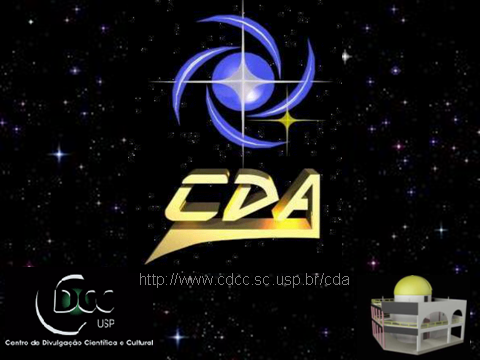 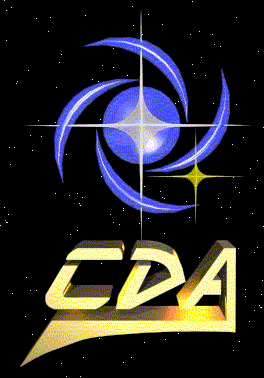 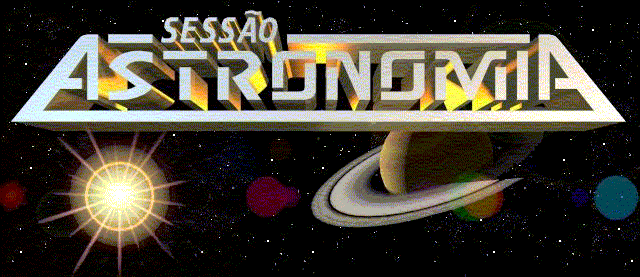 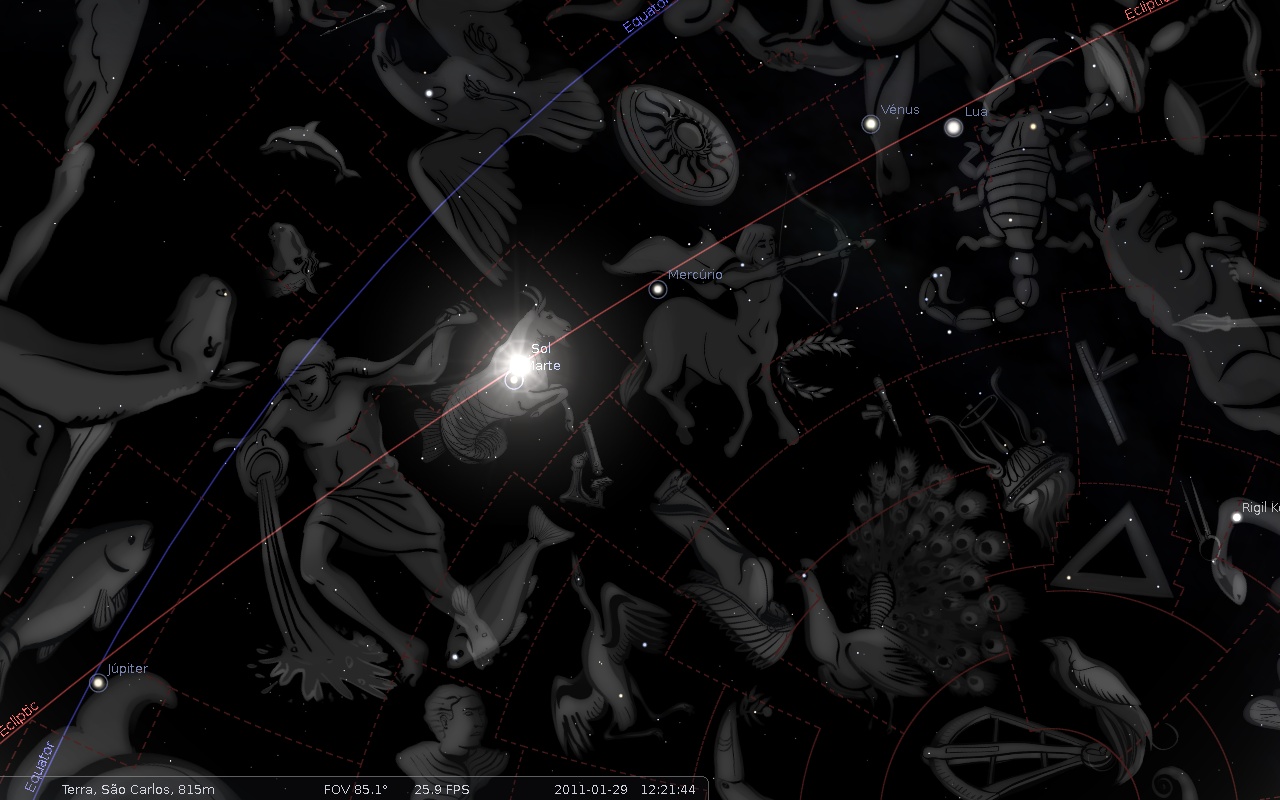 Evandro Martinez Ribeiro
E-mail: evandro.ribeiro@usp.br
Motivação
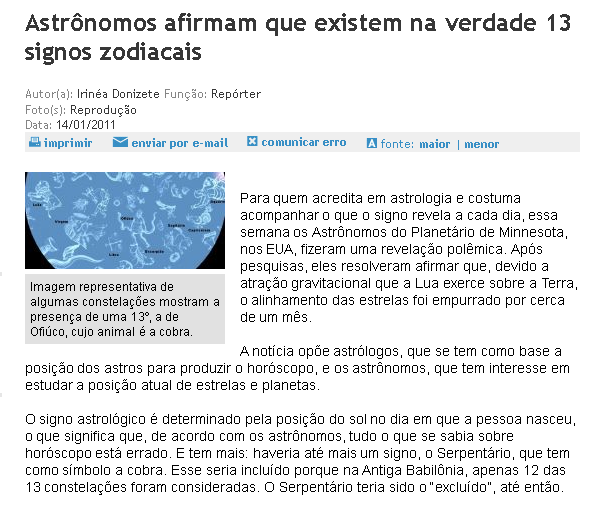 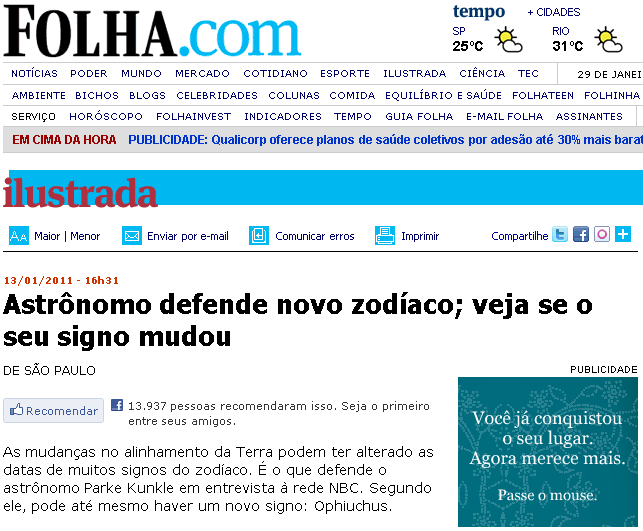 O que é?
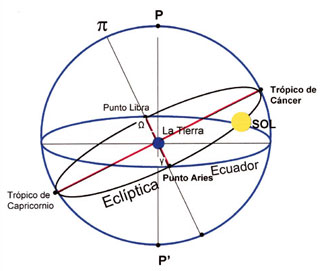 Astrologia vs. Astronomia
Astrologia: A Astrologia é uma crença segundo a qual as posições relativas dos corpos celestes podem prover informação sobre a personalidade, as relações humanas, e outros assuntos mundanos. É, como tal, uma atividade divinatória. Um praticante de Astrologia é chamado astrólogo.
Astronomia: é hoje uma ciência que se abre num leque de categorias complementares aos interesses da física, da matemática e da biologia. Envolve diversas observações procurando respostas aos fenômenos físicos que ocorrem dentro e fora da Terra bem como em sua atmosfera e estuda as origens, evolução e propriedades físicas e químicas de todos os objectos que podem ser observados no céu (e estão além da Terra), bem como todos os processos que os envolvem.
Fonte: Wikipedia
Uma única origem
Prever  catástrofes e eventos naturais.
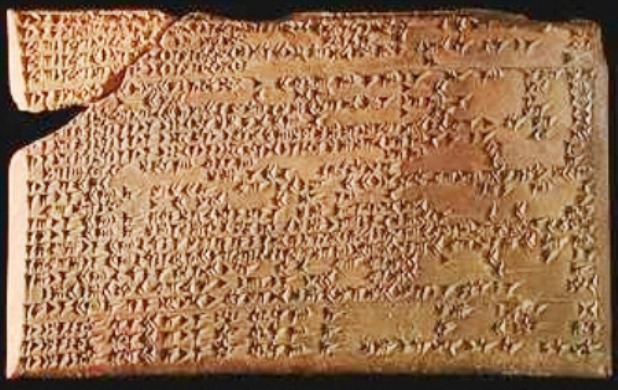 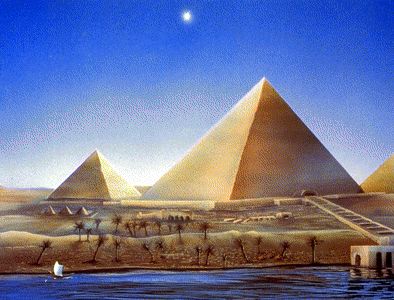 Horóscopo
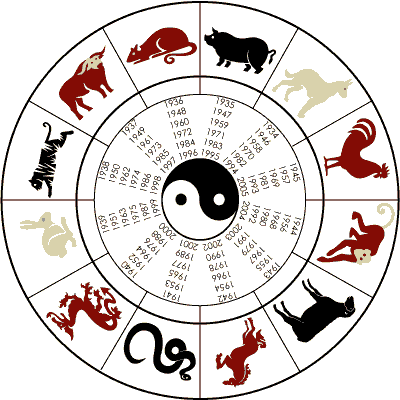 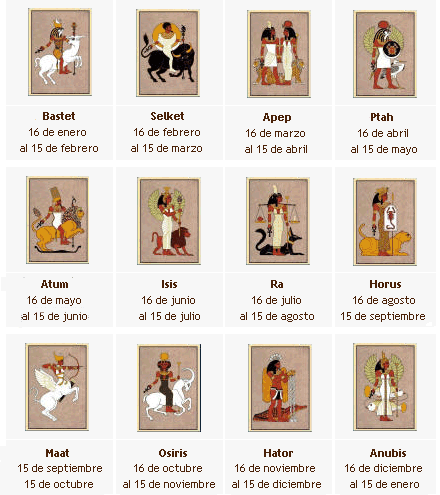 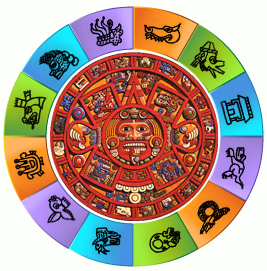 Signos
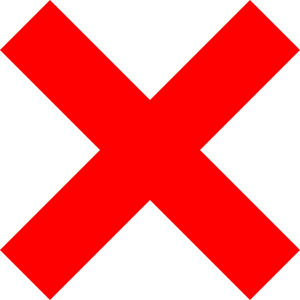 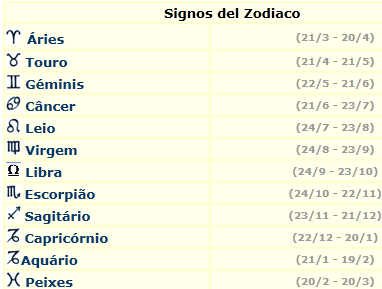 O 13º
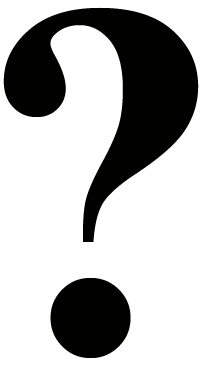 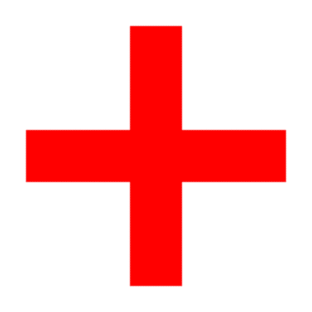 O 13º
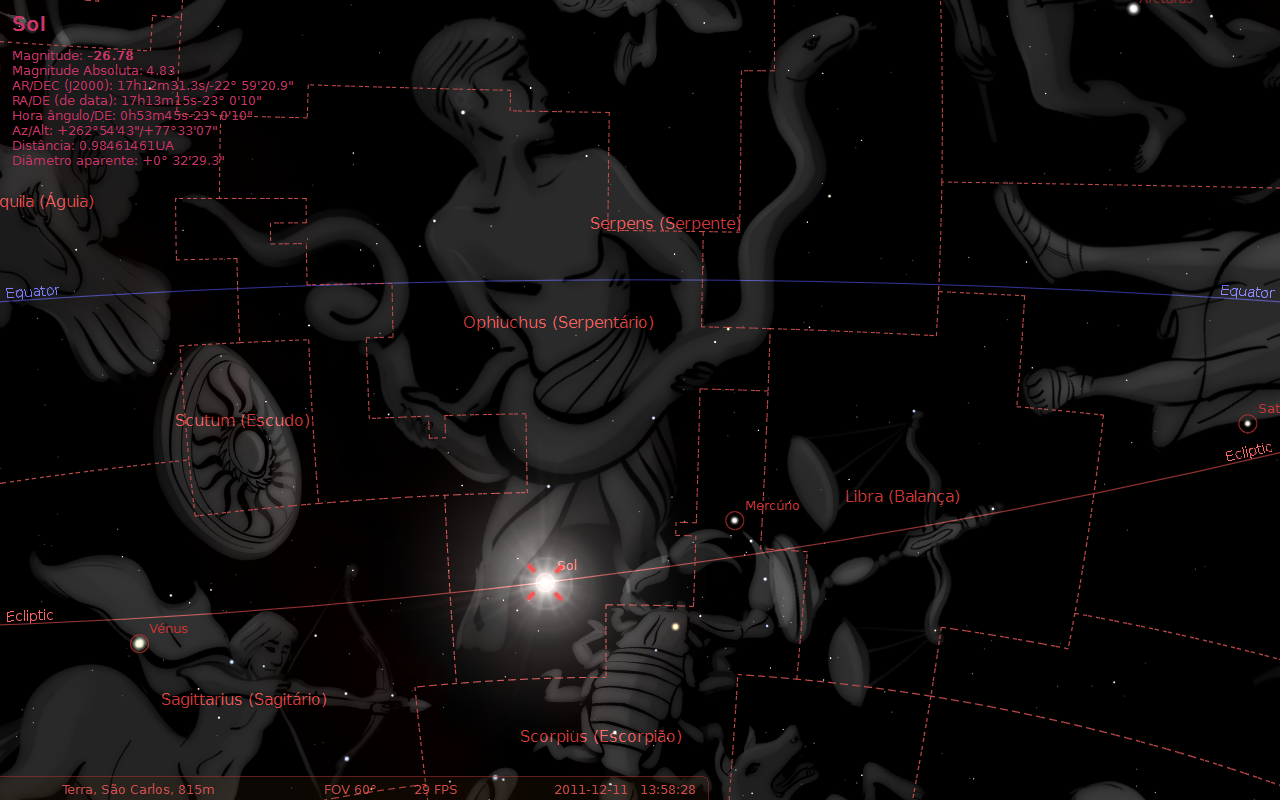 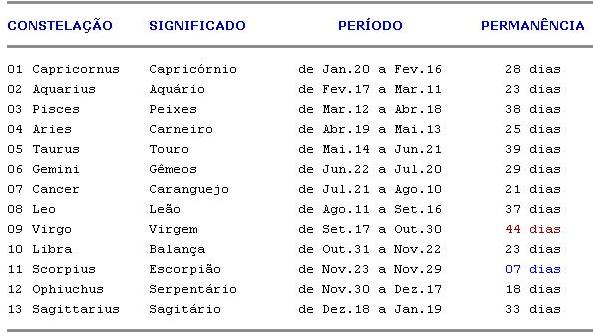 O 13º
A 13ª
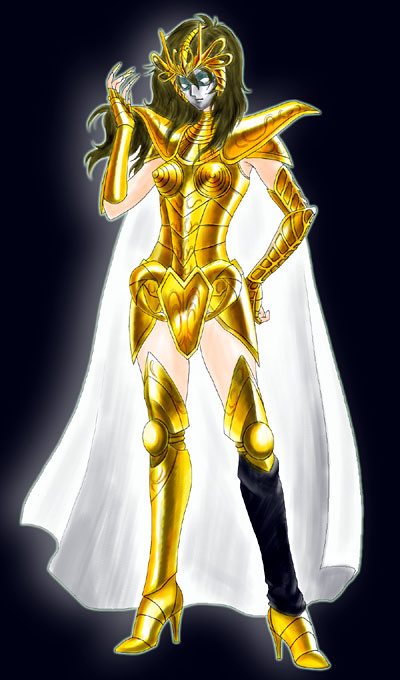 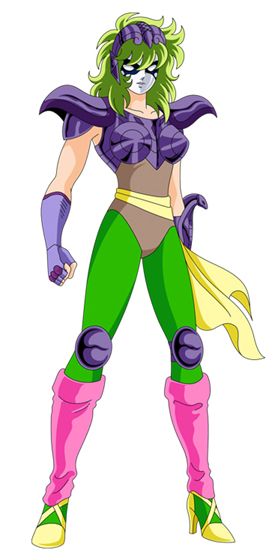 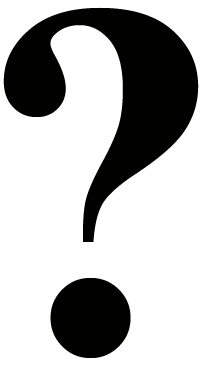 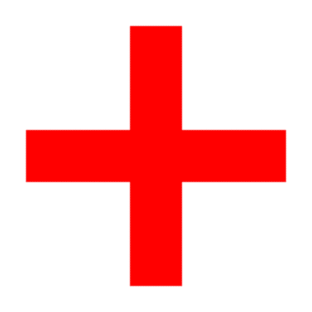 Precessão dos Equinócios
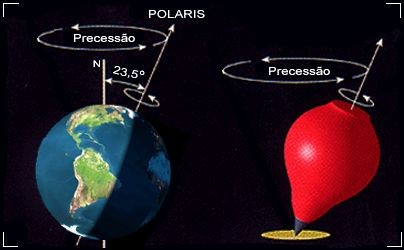 Período de Precessão:     26.000 anos
Constelações zodiacais:   13
  ->     A cada 2.000 anos os “signos mudam”!
Fim?
Vamos fazer alguns testes utilizando o Stellarium.